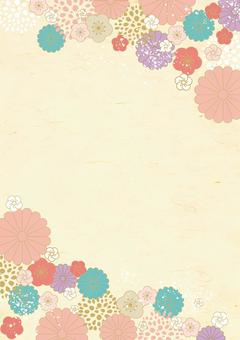 関プロ
三好氏or
森田氏による
（関東プロスポーツ通信社）
座談会
け
い
　り
ん
予想のプロと
注目するレースを
語り合おう！
<日時>
３月２０日(水)
１階投票所前特設会場
15：30～18：30頃
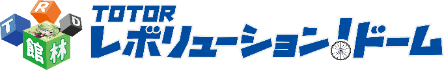 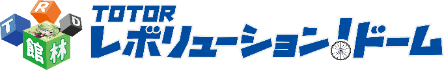